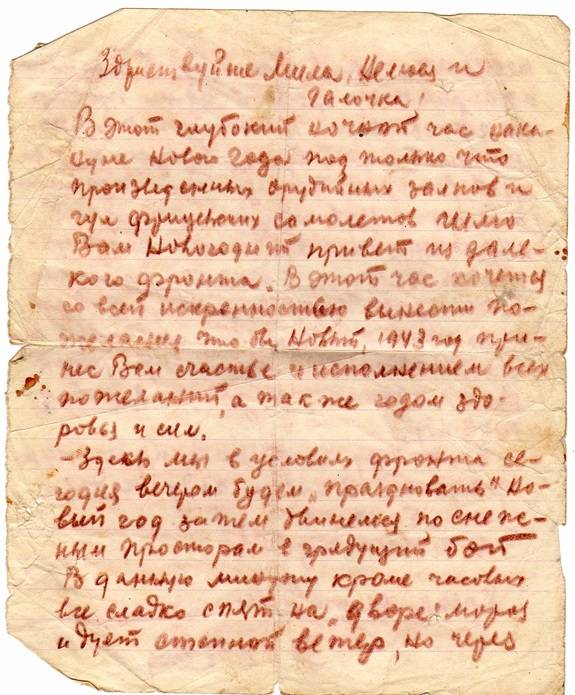 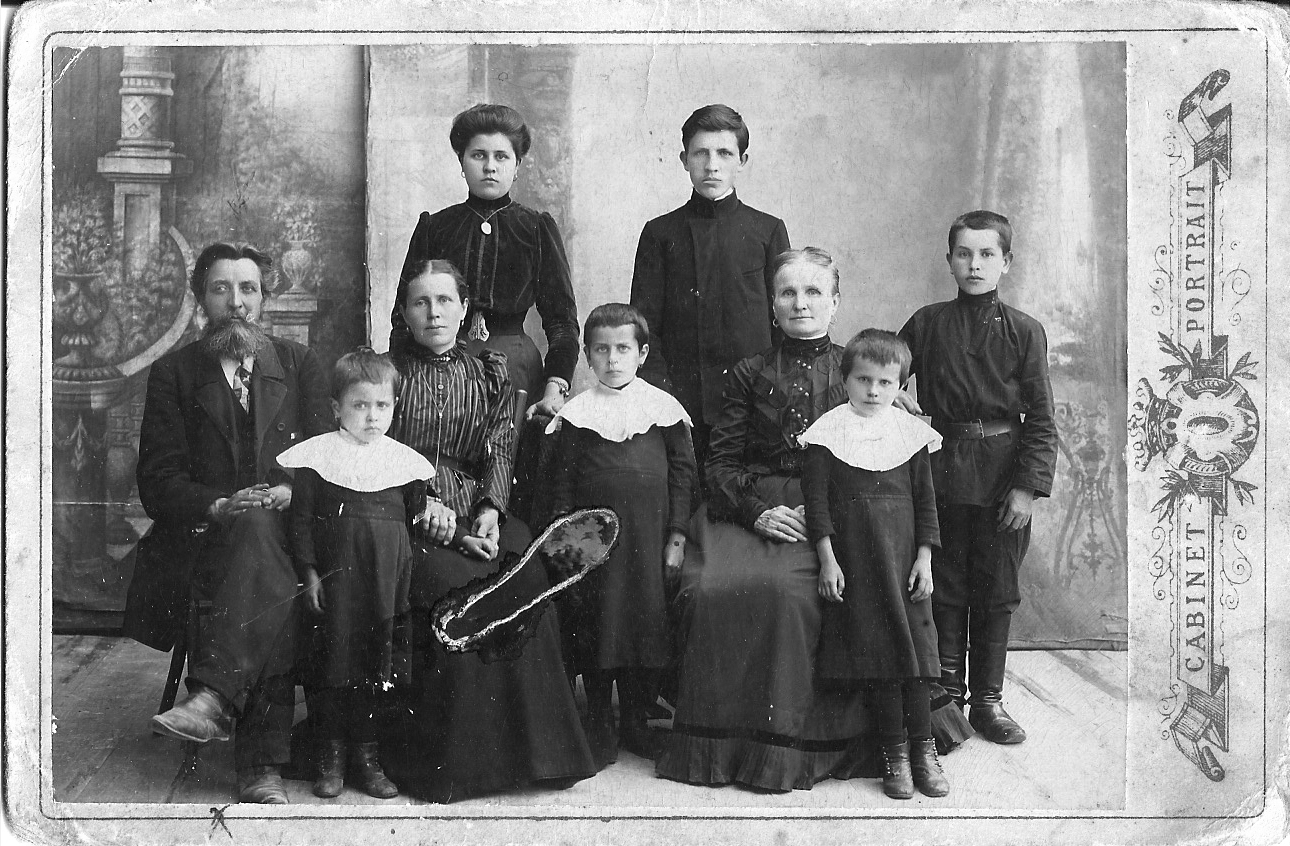 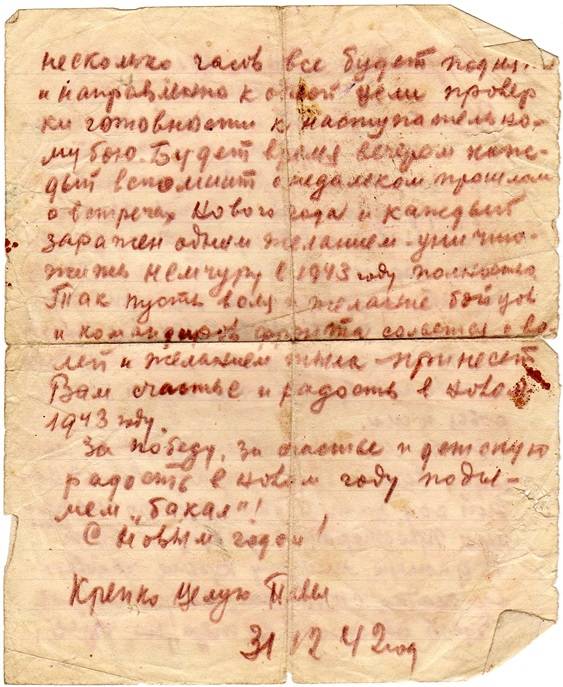 Мои прапрадедушка, прадедушка, дедушка – воины- защитники
Ученица 9 «А» класса ГБОУ  СОШ «1950, г.Москва –Елизарова Екатерина
Классный руководитель – Васильева Любовь Петровна
Прапрадедушка - Новицкий Иван Иванович
Новицкий Иван Иванович -  кубанский казак, помощник атамана станицы Казанской.  Подъесаул, кавалер 4-х Георгиевских крестов и
Ордена Боевого Красного Знамени.  Воевал на 4-х войнах.
Прадедушка – Николай Иванович Шафров
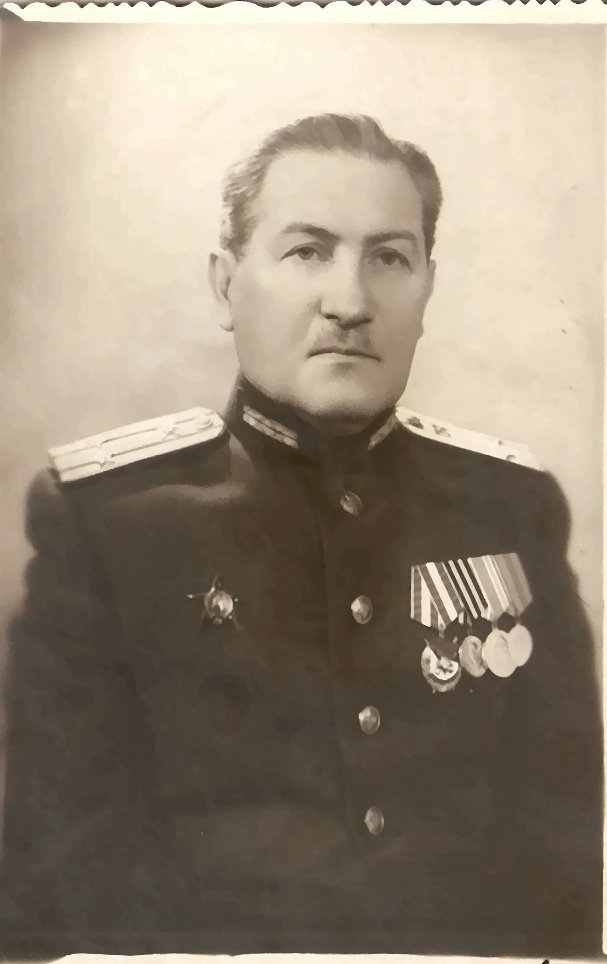 Шафров Николай Иванович, 1899-1961 года рождения, был подполковником  медицинской службы. Всю жизнь проработал в госпитале им Бурденко , куда во время битвы под Москвой привозили раненых с передовой , его жена  Мария Петровна проработала в госпитале операционной медсестрой  в хирургическом отделении. Много раненых прошло через ее заботливые руки.
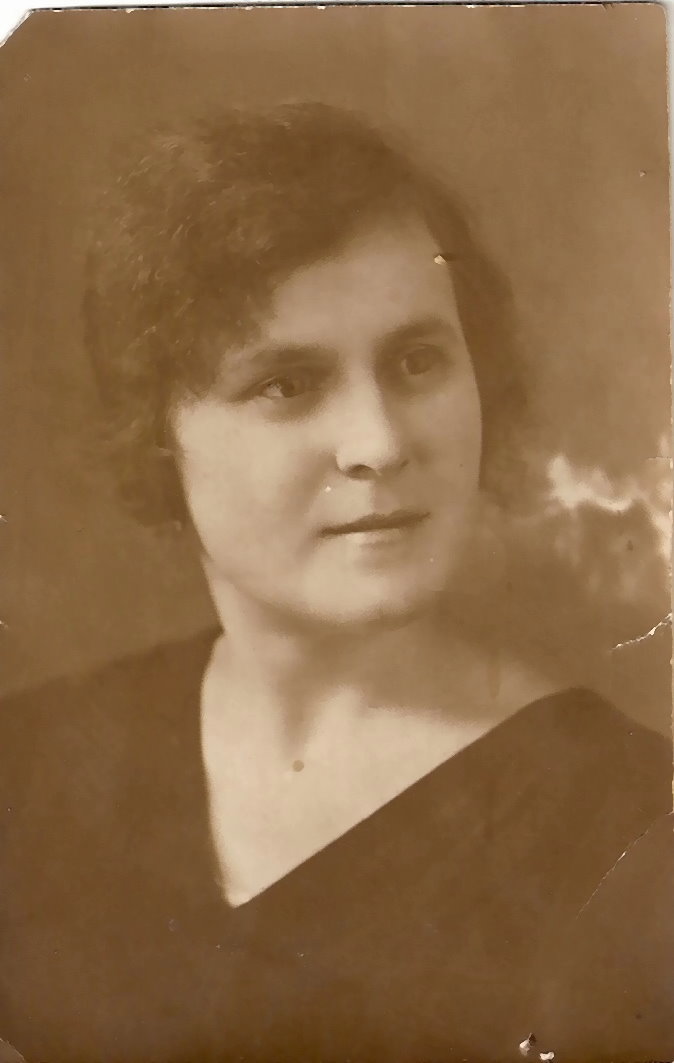 Прабабушка – Мария Петровна Шафрова
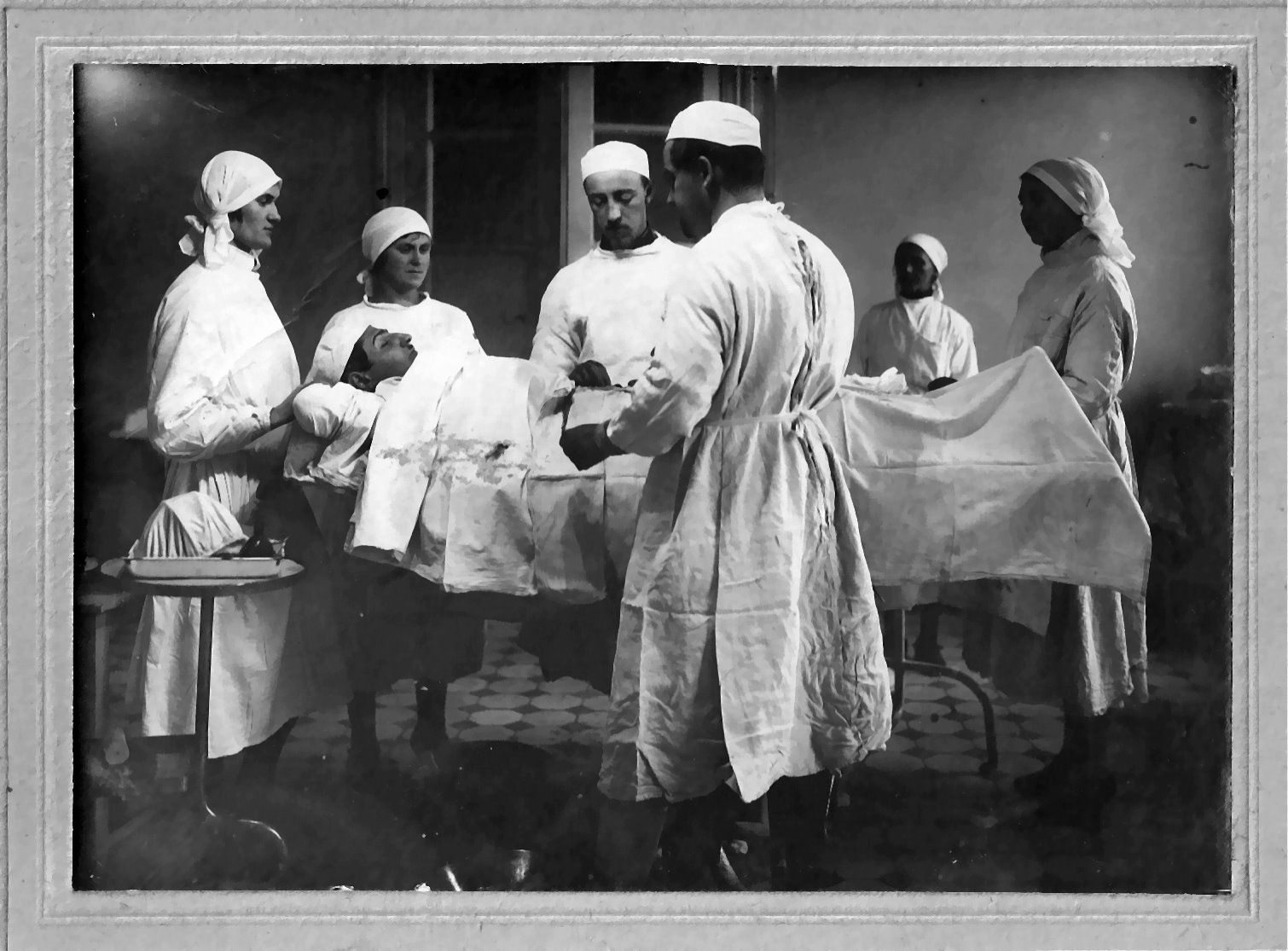 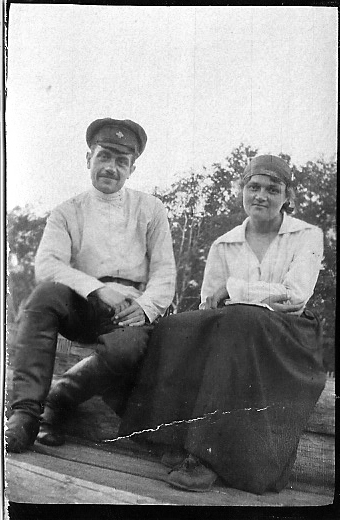 Хирургическая медсестра. Снимок сделан во время операции в военном госпитале им. Бурденко
Во время «полевых работ» в период коллективизации
Прадедушка – Павел Мартынович  Кавка
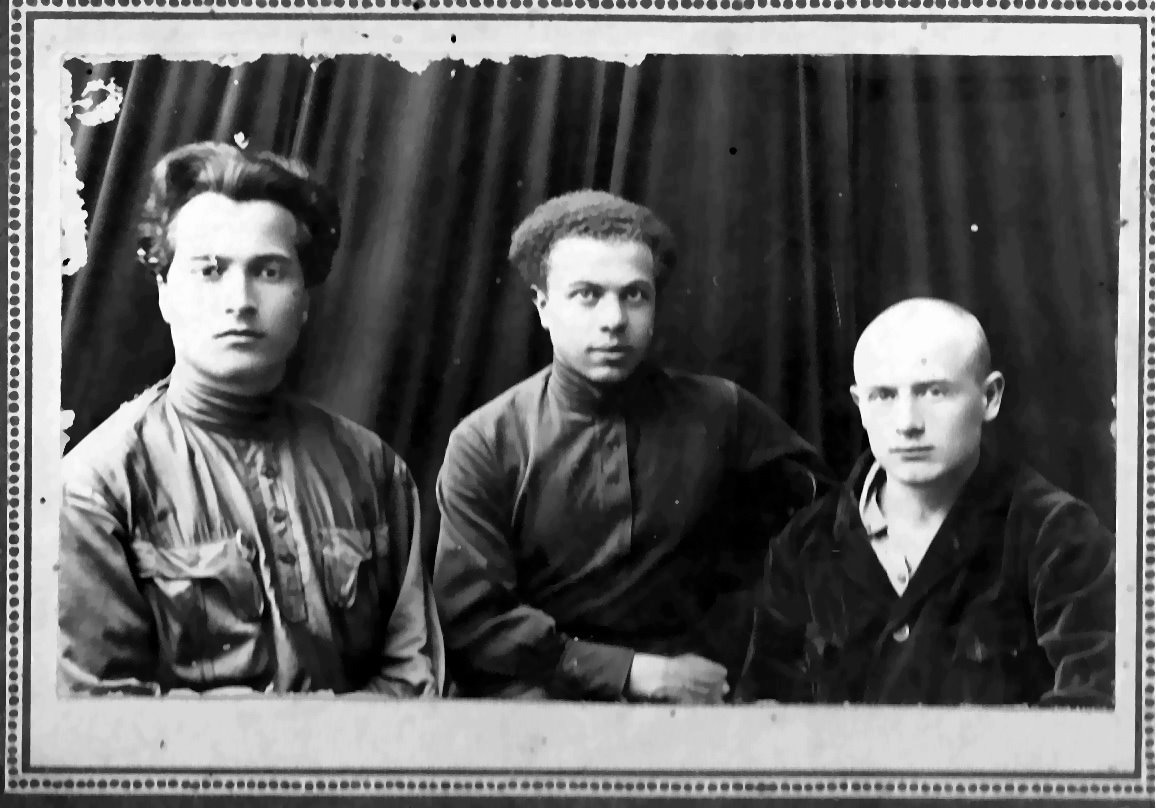 Мой прадедушка Павел Мартынович Кавка по национальности был поляк. Он родился 1 июля 1905 года в городе Эривань (Ереван). Когда началась Великая Отечественная война, ему было 36 лет. Он мог не идти на фронт, так как имел "бронь" от Министерства, в котором работал. Но, несмотря на это и двух маленьких дочерей, пошел добровольцем на фронт. Участвовал в битве под Москвой, был ранен в начале 42 года. Погиб 2 февраля 1943 года во время освобождения Сталинграда, ушел в ополчение рядовым, погиб старшим лейтенантом, участвовал в  Сталинградской битве. 
Его имя увековечено  на гранитной стеле Мамаева Кургана в городе Волгограде.
Дедушка - Лев Николаевич Шафров. Конструктор двигателей космических кораблей. Работал  в группе С.П.Королева